Ambiente e SustentabilidadeProf. Lourençowww.detonei.com
SUSTENTABILIDADE AMBIENTAL
Anos 1970 / 80: Surge o termo “desenvolvimento sustentável”, posteriormente substituído por “sustentabilidade Ambiental”.
Na visão de organismos internacionais, a sociedade deve usar os recursos naturais com parcimônia, de modo que não comprometam as gerações futuras.
O PNUMA (Programa das Nações Unidas para o meio Ambiente) foi criado em 1972, sendo regido pela ONU.
A partir de então, essa autoridade global foi disseminando as ideias que se seguem.
ODS (Objetivos de Desenvolvimento Sustentável) 
Agenda 2030.
SUSTENTABILIDADE AMBIENTAL
Equilíbrio entre preservação ambiental e qualidade de vida dos seres humanos.
Mitigar impactos ambientais causados por exploração de minerais.
Substituir combustíveis fósseis (petróleo, gás natural e carvão mineral) por energias renováveis.
Reciclar, reutilizar e praticar o consumo consciente.
SUSTENTABILIDADE AMBIENTAL
Fortalecer as comunidades locais (populações humanas).
Poder Central (Autoridade Climática) integrando conservação e desenvolvimento, respeitando as comunidades locais.
Governo Global (Globalismo), que busque reduzir as desigualdades sociais.
EFEITO ESTUFA
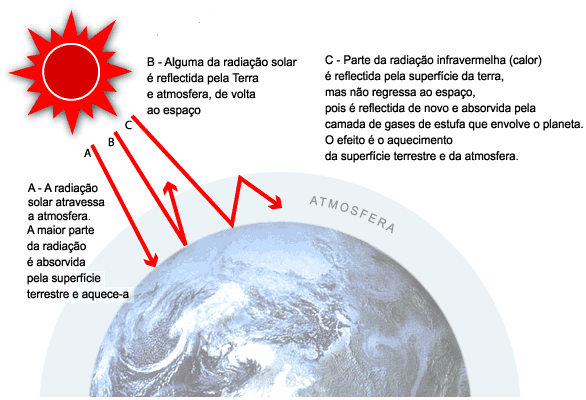 EFEITO ESTUFA
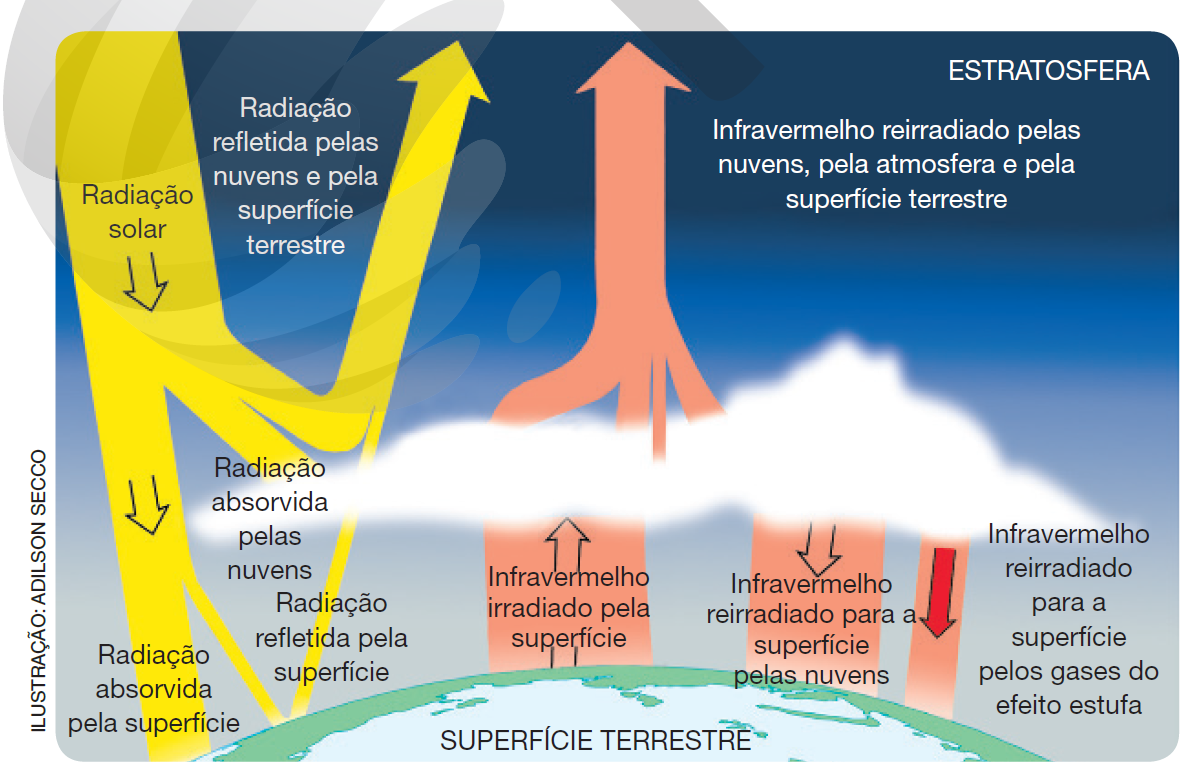 G. E. E.:
Vapor de H2O
CO2
CH4
NOX
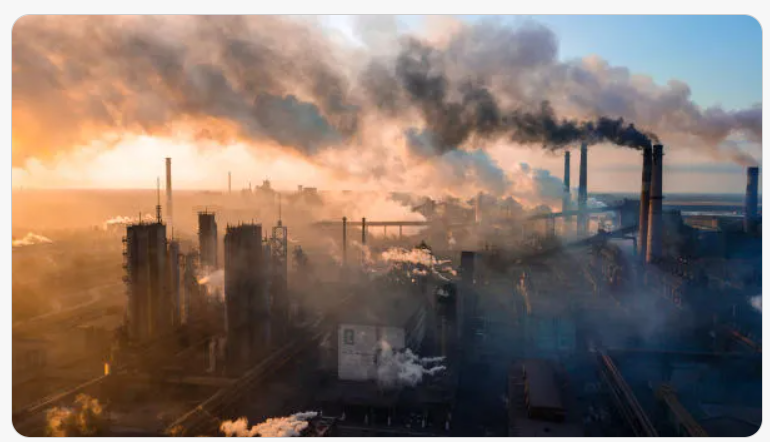 POLUIÇÃO
Do latim poluere, “manchar”, “poluir”.
Presença concentrada no ambiente de determinadas substâncias ou agentes físicos, genericamente denominados poluentes, geralmente produzidos direta ou indiretamente pela ação humana e que podem afetar a vida de uma ou mais espécies das comunidades biológicas.
Combustíveis Fósseis
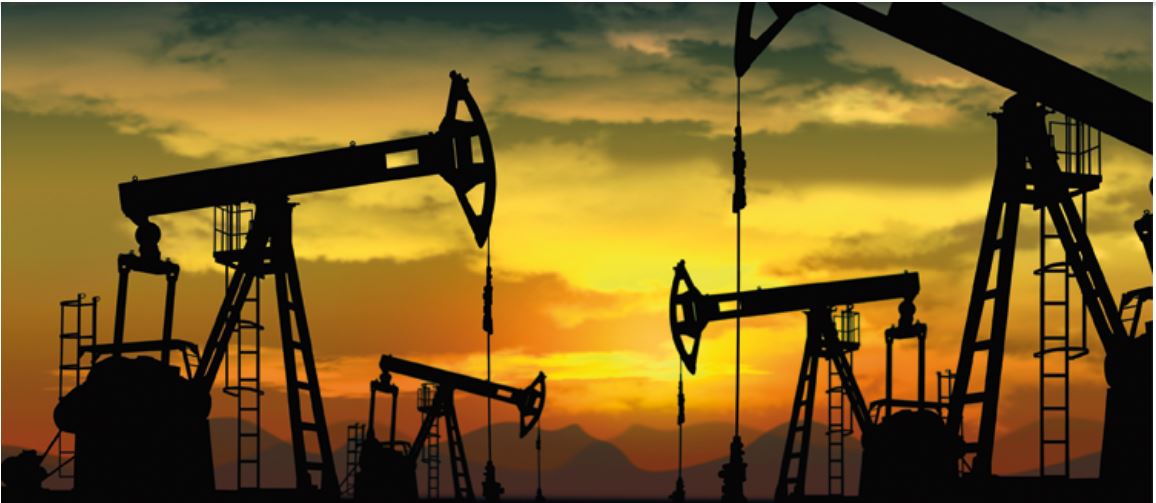 SERES VIVOS (vegetais, animais, microrganismos)
SOTERRAMENTO
CO2, CO etc.
COMBUSTÃO
Condições especiais (pressão, temperatura etc.)
Petróleo
Carvão Mineral
Gás Natural
CO2 NA ATMOSFERA
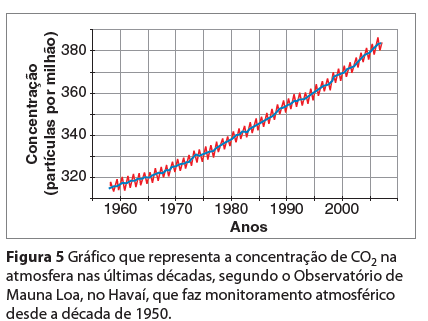 POLUENTES DO AR - ESTADO DE S.P.
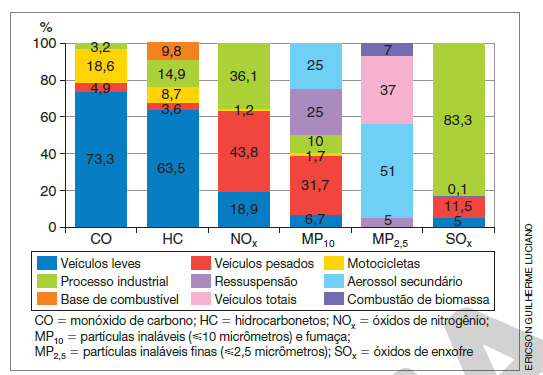 CHUVA ÁCIDA
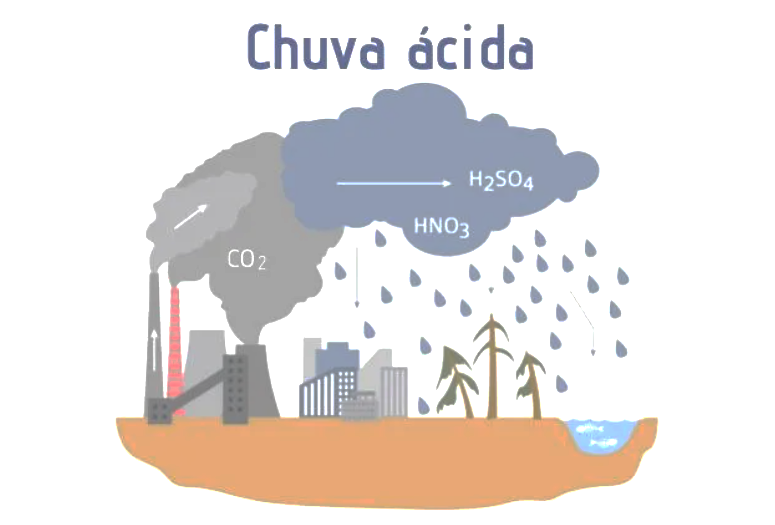 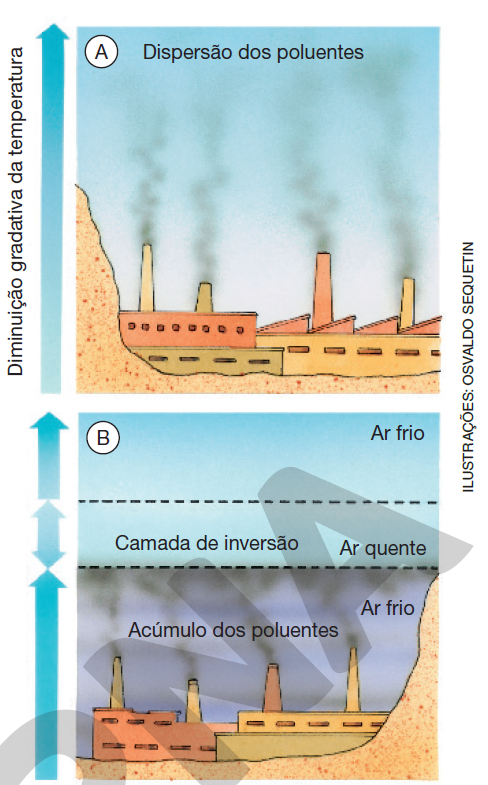 INVERSÃO TÉRMICA
CAMADA DE OZÔNIO (O3)
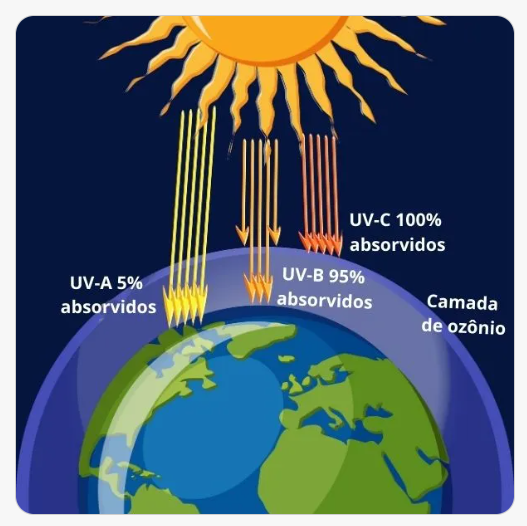 3O2        2O3
Cl + O3        ClO + O2
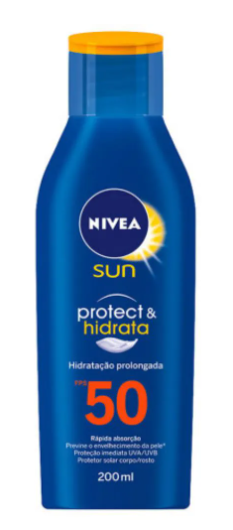 Gases CFC’s
“MUDANÇAS CLIMÁTICAS”
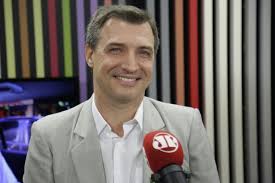 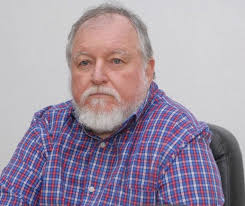 RICARDO FELÍCIO
USP
LUIZ CARLOS MOLION
UFAL
CICLO DO NITROGÊNIO
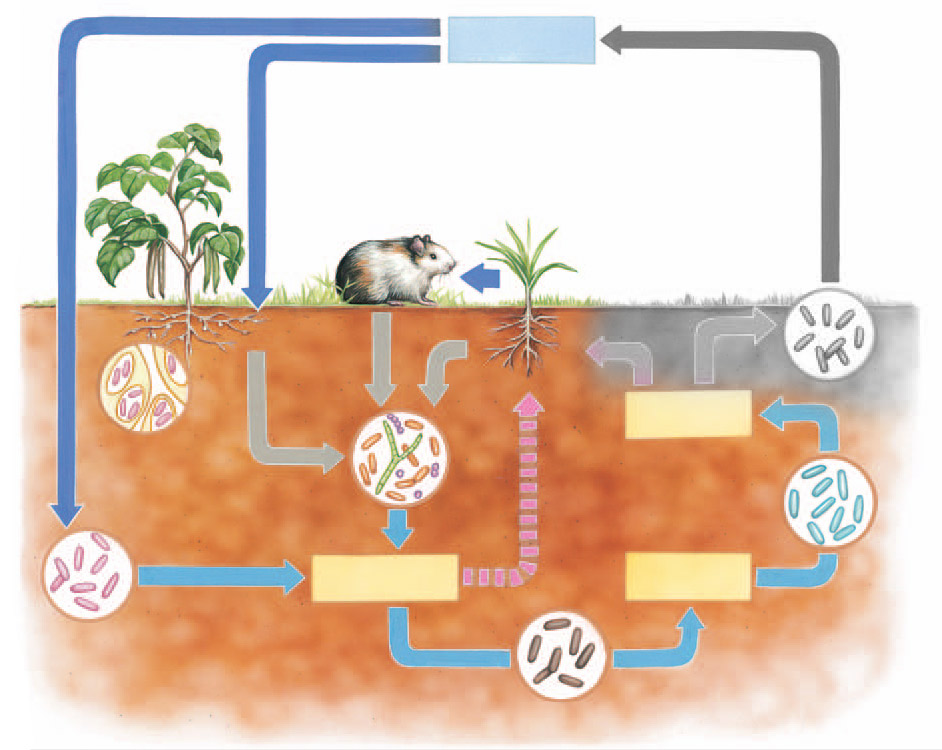 N2 atmosférico
FIXAÇÃO DO NITROGÊNIO ATMOSFÉRICO
Assimilação pelos herbívoros
Morte e decomposição
Excreção
Bactérias fixadoras de N2
NO3 (nitrato)
Absorção de NH3 por algumas plantas
Nitrobacter
Decompositores
NH3 (amônia)
NO2 (nitrito)
Bactérias fixadoras de N2 no solo
NITRIFICAÇÃO
Nitrosomonas
ENEM – BIOLOGIA – QUESTÕES
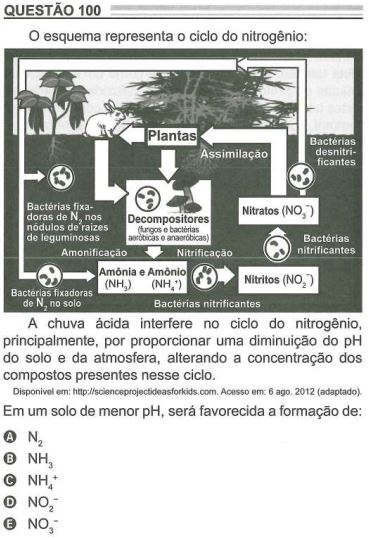 Enem - 2022
Equações químicas – chuva ácida:

NO AR
S + O2         SO2

SO2 + ½ O2          SO3

SO3 + H20          H2SO4

NO SOLO
H2SO4          2H+ + SO42-


NH3 + H+          NH4+
Chuva Ácida
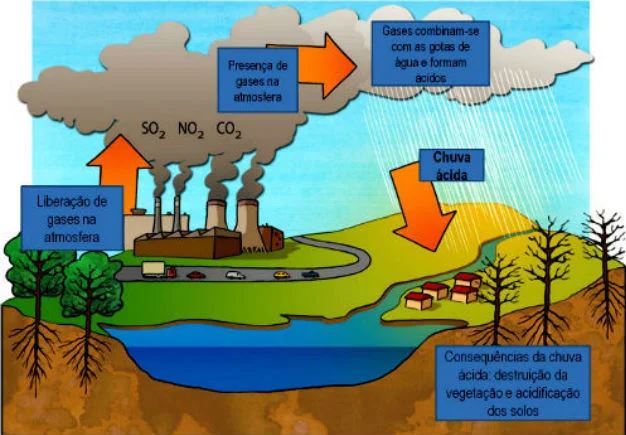 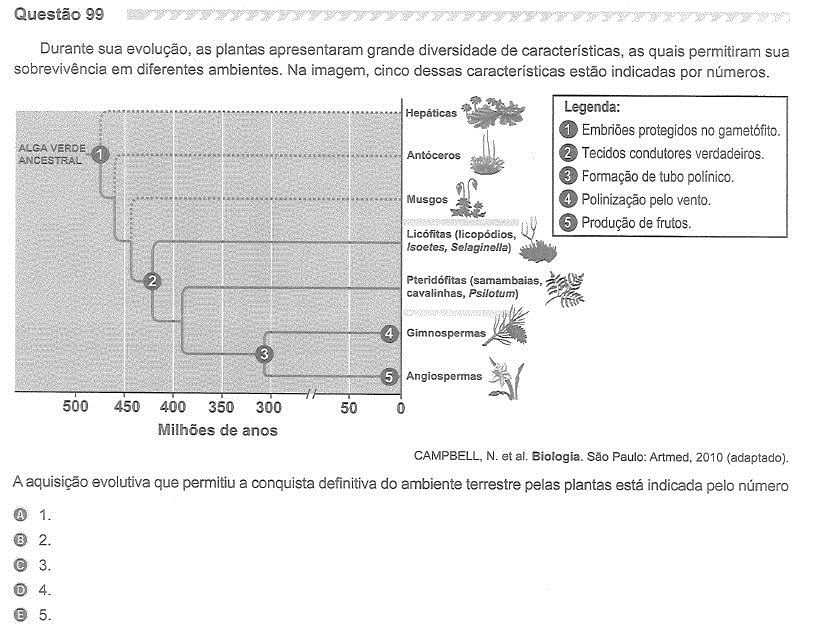 Enem - 2019
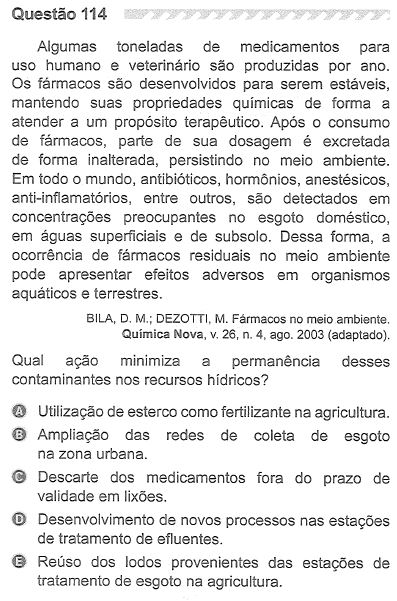 Enem - 2019
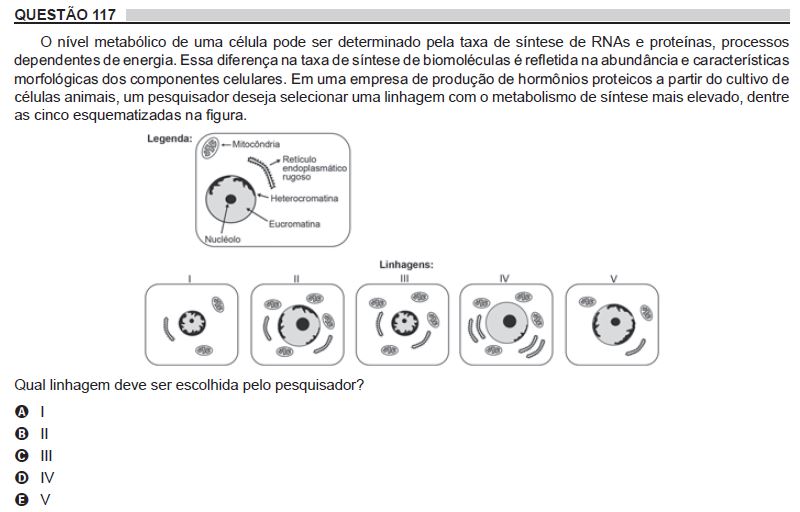 Enem - 2018
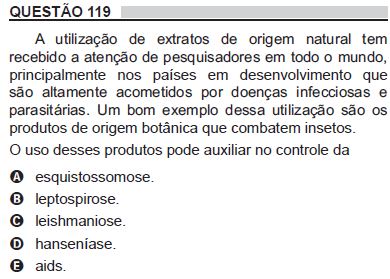 Enem - 2018
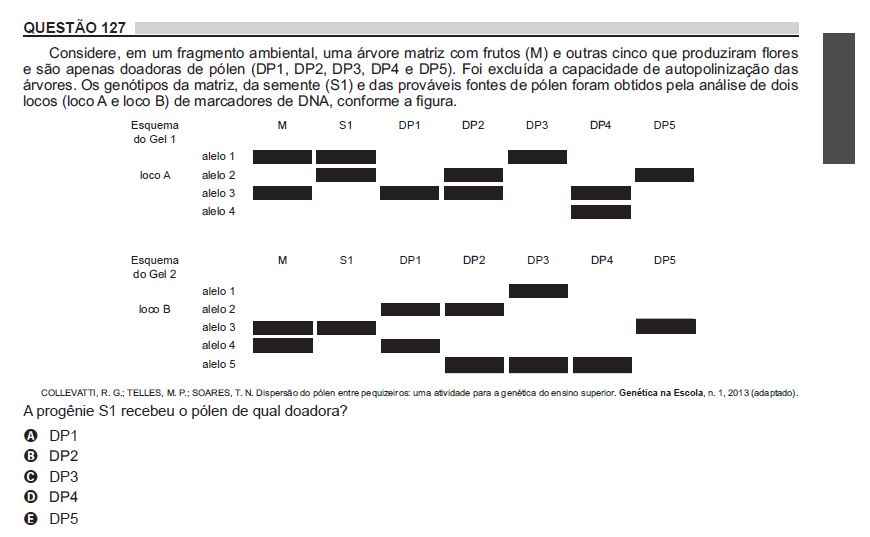 Enem - 2018
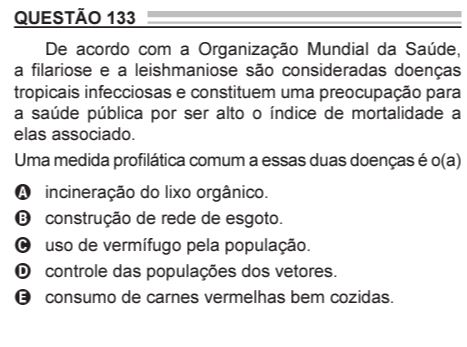 Enem - 2018
"Na natureza nada se cria, nada se perde, tudo se transforma". (Lavoisier, químico francês, 1743-1794)